إجتماع فريق خبراء لمراجعة مسودة التقرير العربي الموحد 
حول تنفيذ منهاج عمل بيجين بعد ثلاثين عاماً
3- 4 أيلول/سبتمبر 2024
فندق الفيرمونت– عمان، الأردن
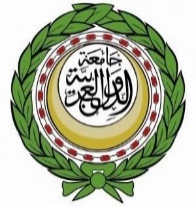 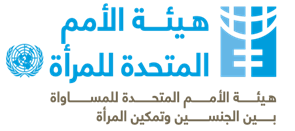 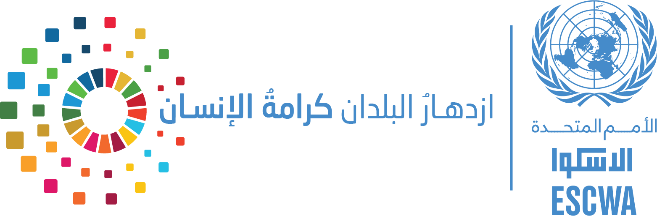 الجلسة 1: منهجية المراجعة الشاملة لبيجين بعد ثلاثين عاما
دكتور ماجد عثمان
مستشار رئيسي لإعداد التقرير العربي
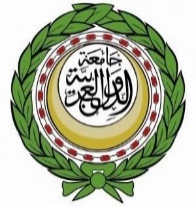 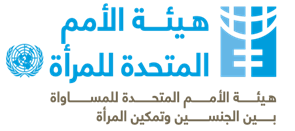 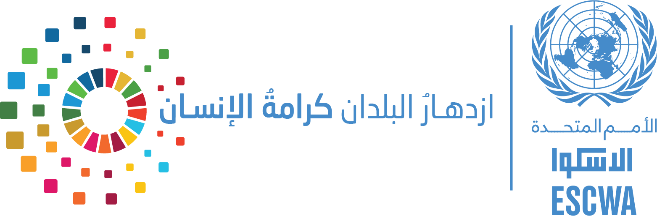 المنهجية والمسار
التقرير يلبي الدور الموكل إلى اللجان الإقليمية للأمم المتحدة في إجراء مراجعات إقليمية حول تنفيذ إعلان ومنهاج عمل بيجين. 
يعتمد التقرير بالدرجة الأولى على نتائج المراجعات التحليلية التي أجرتها الدول العربية على المستوى الوطني. 
يوفر التقرير تحليل كمي للبيانات المتوفرة على المستوى الوطني ويقدم تحليلا نوعيا للمنجزات والتحديات. 
لا يعتبر التقرير تلخيصاً للتقارير الوطنية، ولكنه يرصد الاتجاهات العامة للمنطقة بهدف إلقاء الضوء على التوجهات الإقليمية في مجال المساواة بين الجنسين. 
يستعين التقرير بأمثلة من التقارير الوطنية حول الإنجازات المحققة على المستوى الوطني.
قدمت 15 دولة عربية تقاريرها الوطنية وهي: المملكة الأردنية الهاشمية، دولة الإمارات العربية المتحدة، مملكة البحرين، الجمهورية التونسية، الجمهورية الجزائرية الديمقراطية الشعبية، المملكة العربية السعودية، جمهورية السودان، الجمهورية العربية السورية، جمهورية العراق، سلطنة عمان، دولة فلسطين، دولة الكويت، الجمهورية اللبنانية، جمهورية مصر العربية، المملكة المغربية.
عُقدت مشاورات إقليمية مع ممثلي البرلمانات العربية ومنظمات المجتمع المدني والمؤسسات الوطنية لحقوق الانسان، ويشمل ذلك المنظمات المعنية بشؤون ذوي الإعاقة العاملة على قضايا النساء والفتيات ذوات الإعاقة، وذلك للوقوف على رؤيتهم حول التقدم المحرز والتحديات والأولويات المستقبلية.
هيكل ومضمون التقرير
القسم الأول: وضع المرأة في المنطقة العربية
القسم الثاني: الأولويات والإنجازات والتحديات والعوائق
يهدف هذا القسم إلى تسليط الضوء على التطورات الإقليمية والاتجاهات العامة للمنطقة في مجال تمكين النساء والفتيات وتحقيق المساواة بين الجنسين خلال الأعوام الخمس السابقة ليبين الإنجازات والتحديات والعثرات، والأولويات والإجراءات المحددة لمنع التمييز وفقا لردود الدول على الفصل الثاني في تقاريرها الوطنية.
القسم الثالث: التقدم المحرز عبر مجالات الاهتمام الحاسمة الاثنا عشر
يعرض هذا القسم للتقدم في كل مجال من مجالات الاهتمام الحاسمة الـ 12 لإعلان ومنهاج بيجين، وفقا لإجابات الدول حول الأبعاد الستة: 
التنمية الشاملة والرخاء المشترك والعمل اللائق
القضاء على الفقر، والحماية الاجتماعية، والخدمات الاجتماعية
التحرر من العنف والوصم والقوالب النمطية
المشاركة والمساءلة والمؤسسات المراعية لمنظور المساواة بين الجنسين
المجتمعات المسالمة التي لا يُهمّش فيها أحد
الحفاظ على البيئة وحمايتها وإصلاحها
ويعتمد هذا القسم على التقارير الوطنية التي قدمتها الدول العربية، ويعرض الممارسات الفضلى والتجارب الناجحة التي قامت الدول العربية بتطبيقها والسياسات والتدخلات التي قامت بتبنيها خلال السنوات الخمس الماضية.
القسم الرابع: المؤسسات الوطنية والإجراءات
يهدف هذا القسم إلى تسليط الضوء على أنماط الآليات الوطنية المنوط بها ردم الفجوة بين الجنسين وتمكين النساء والفتيات، مع الإشارة إلى التغيرات الحادثة في هذا الصدد خلال السنوات الخمس المنصرمة. كما يتناول التحديات التي تحول دون ضمان مشاركة النساء والفتيات من الفئات المهمشة ضمن هذه الآليات.  ويعتمد هذا القسم على المعلومات الواردة في القسم الرابع من المذكرة التوجيهية وردود الدول عليها.
القسم الخامس: البيانات والإحصاءات
يهدف هذا القسم إلى مراجعة التقدم المحرز بشأن توافر البيانات المصنفة حسب الجنس والمؤشرات التي تعكس الفجوة بين الجنسين والمؤشرات التي تعكس مدى تمكين النساء والفتيات باعتبارها حجر الزاوية لأغراض التخطيط والمتابعة والتقييم، وما يترتب على ذلك من تطوير السياسات وتصميم التدخلات وتخصيص الموارد من أجل زيادة فاعلية تحقيق منهاج عمل بيجين.
القسم السادس: الاستنتاجات والخطوات القادمة
يهدف هذا القسم إلى رسم خارطة طريق يقترح اتباعها للإسراع بوتيرة تحقيق المساواة بين الجنسين، في ضوء السياق الإقليمي، ومع الاستفادة من التجارب الناجحة والممارسات الفضلى لدول المنطقة العربية. كما يتطرق هذا القسم إلى أولويات السنوات الخمس القادمة مع مراعاة التفاوتات القائمة بين الدول العربية ودون إهمال السياق الوطني. وينطلق هذا القسم من التقارير الوطنية وردوها على القسم السادس من المذكرة التوجيهية، والتقارير ذات الصلة التي أصدرتها المنظمات الأممية.
مصادر التقرير
أستند التقرير الإقليمي على التقارير الوطنية التفصيلية التي أعدتها خمس عشر دولة للفترة الممتدة بين الاعوام 2020 -2024، والتي استعرضت الإنجازات والتحديات في المجالات الاثني عشر الخاصَّة بمنهاج عمل بيجين وفقًّا لتوصيات المذكرة التوجيهية التي تحدد شكل المراجعات الوطنية. 
ويستند التقرير كذلك إلى بيانات الأمم المتحدة وجامعة الدول العربية، لتوضيح السياقات الاقتصادية والاجتماعية والسياسية والثقافية والبيئية والأمنية للدول العربية والمنطقة ككلّ. وتتضمن هذه المصادر مؤشرات قد تختلف قيمتها في بعض الحالات عن قيمة البيانات الوطنية. غير أنّ تفضيل استخدامها، يُعزى إلى الحرص على تقديم مؤشرات تم حسابها بأسلوب موحّد، ومتّسقة من حيث التعاريف وبالتالي يمكن مقارنتها عبر الدول العربية، اعتمداً على التعاريف القياسية المتفق عليها دولياً.
 كما استند التقرير على مخرجات منصة العدالة بين الجنسين والقانون للوقوف على النجاحات التي تحققت على المستوى الوطني في الوصول الى العدالة بين الجنسين والثغرات التي يتعين على الدول النظر فيها لتتمكن من تنفيذ التزاماتها وتعهداتها الدولية.
استرشد التقرير بنتائج المشاورات الموازية للمراجعة الدورية، لا سيما اجتماعات ممثلي البرلمانات العربية ومنظمات المجتمع المدني. وهدفت هذه المشاورات إلى مناقشة التقدم المحرز على مسار إعلان ومنهاج عمل بيجين والأولويات المستقبلية من وجُهات نظر الأطراف المعنية غير الحكومية.
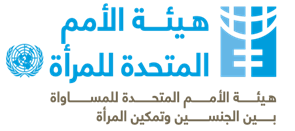 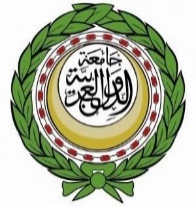